Interpreting Ordinary Regression Output in R
HAP 719: Advanced Statistics I
Yili Lin
Overview of Ordinary Regression Output
Residuals
Coefficients
Significance Codes
Residual Standard Error (RSE)
R-squared and Adjusted R-squared
F-statistic
Estimate (Coefficient)
Standard Error
t-value
p-value
GEORGE MASON UNIVERSITY
2
Call
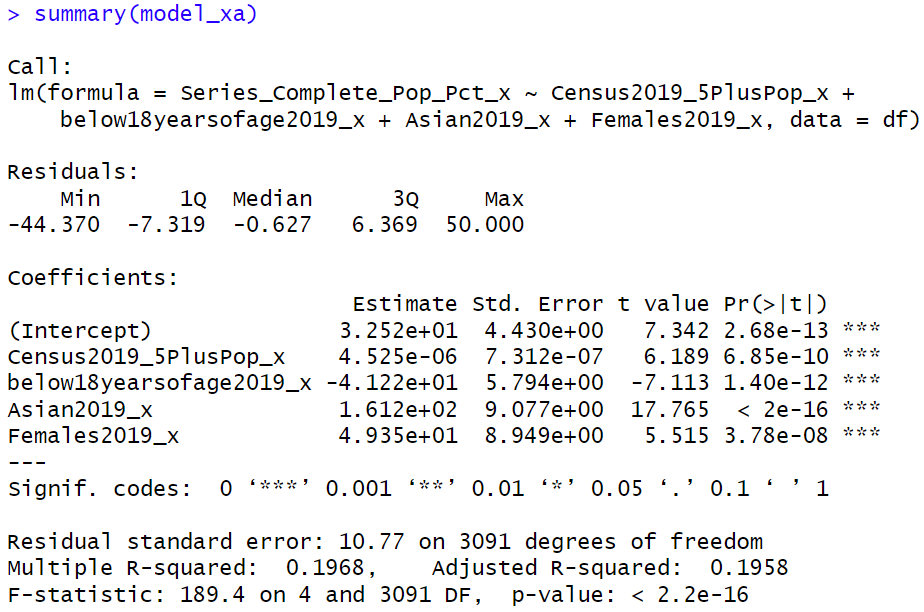 GEORGE MASON UNIVERSITY
3
Residuals
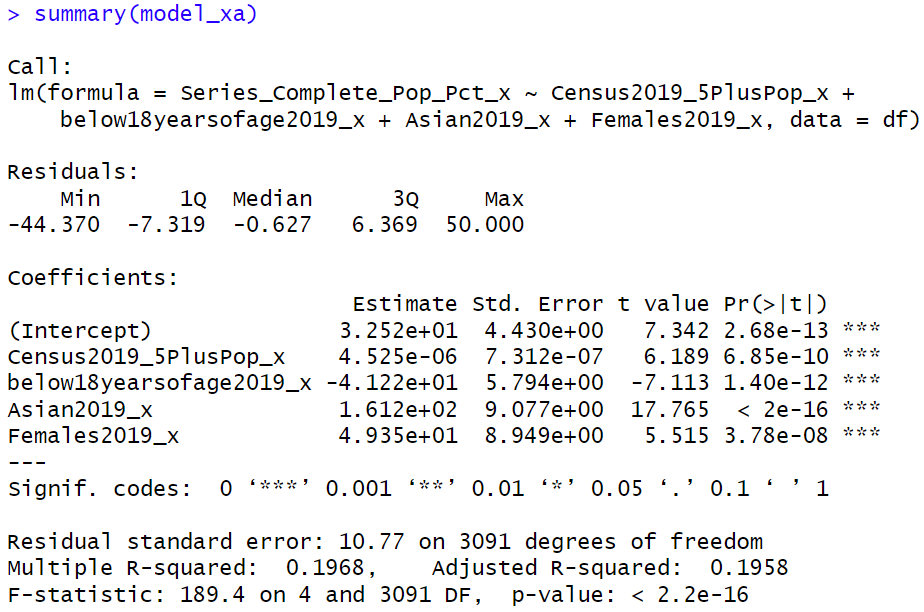 GEORGE MASON UNIVERSITY
4
Coefficients
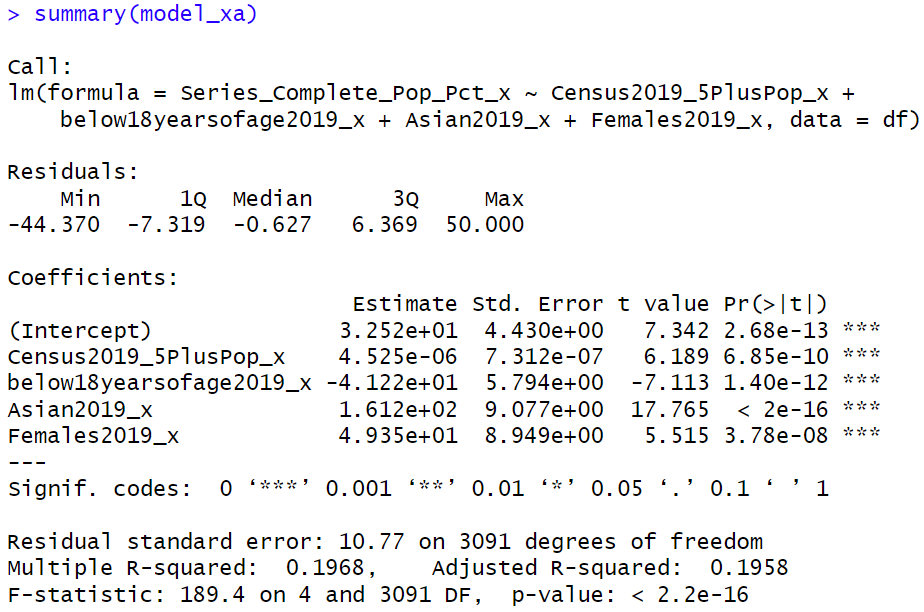 GEORGE MASON UNIVERSITY
5
Coefficients
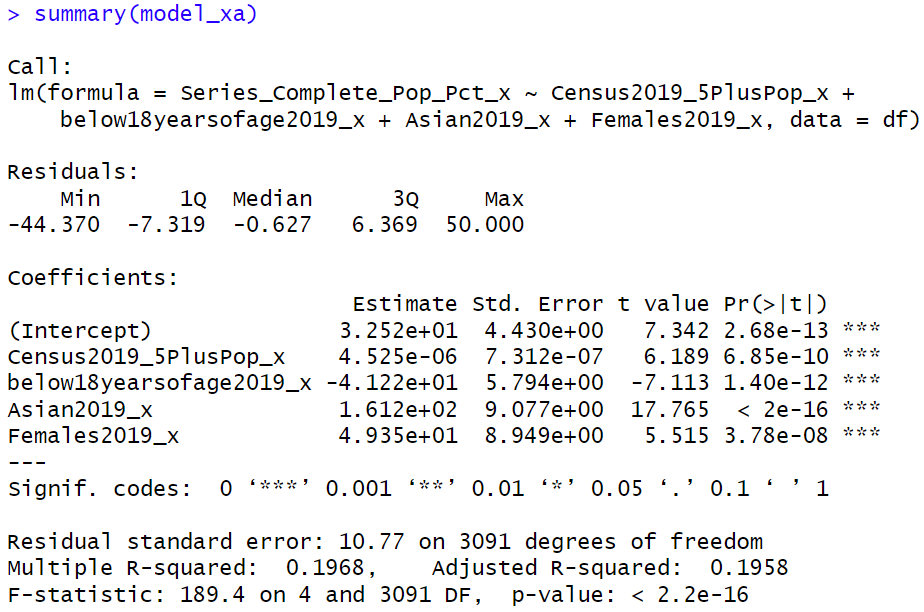 GEORGE MASON UNIVERSITY
6
Coefficients
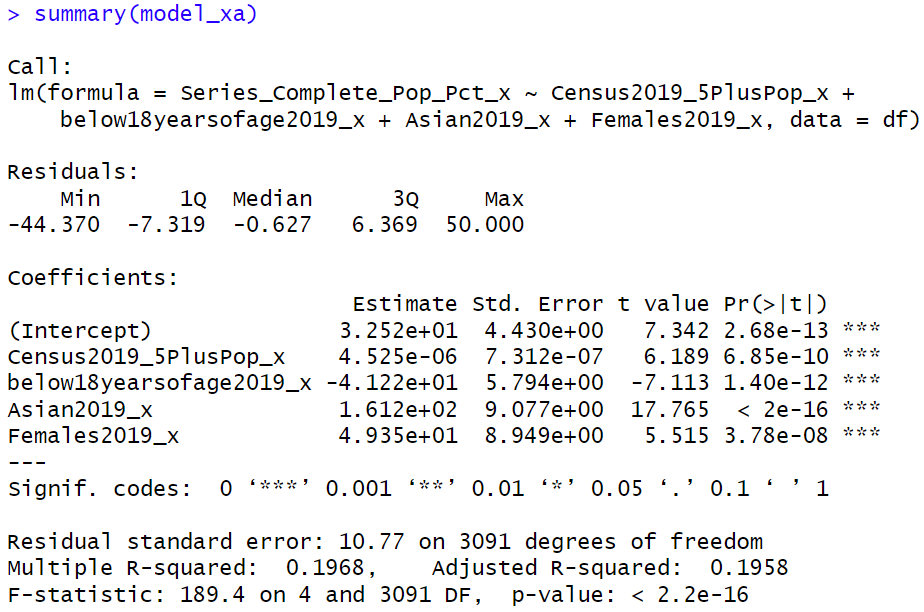 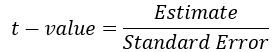 GEORGE MASON UNIVERSITY
7
Coefficients
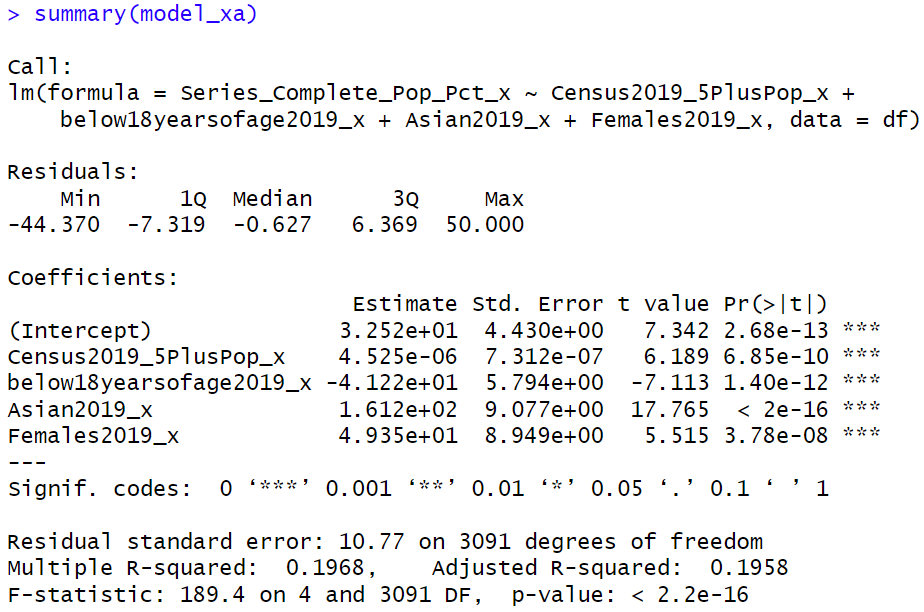 GEORGE MASON UNIVERSITY
8
Significance Codes
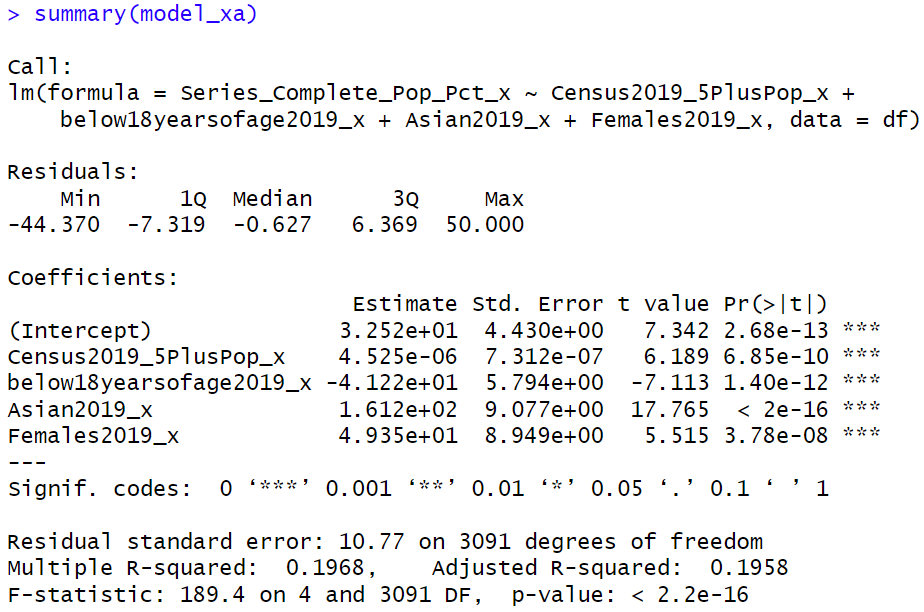 *** p < 0.001 (highly significant)
** p < 0.01 (moderately significant)
* p < 0.05 (significant)
. p < 0.1 (marginally significant)
blank p ≥ 0.1 (not significant)
GEORGE MASON UNIVERSITY
9
Residual Standard Error (RSE)
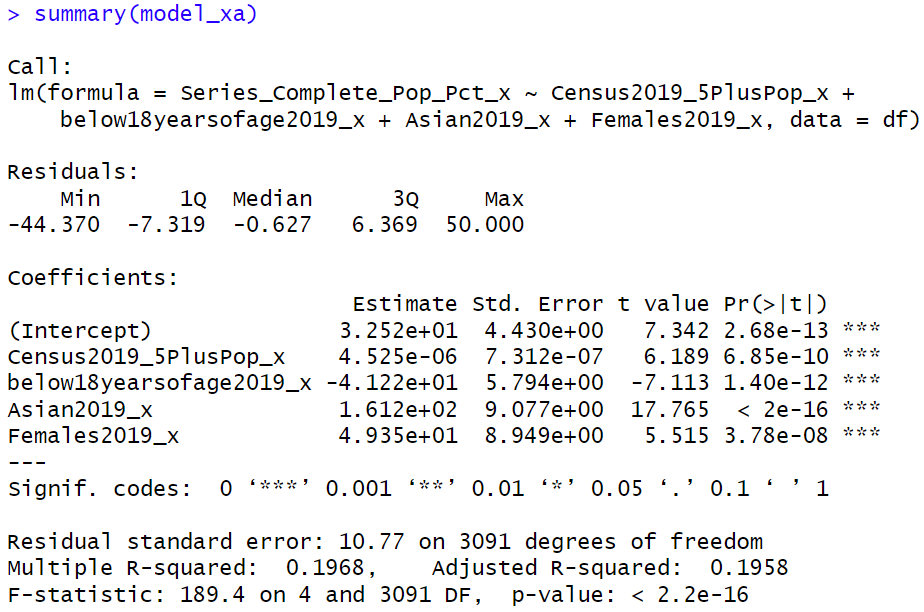 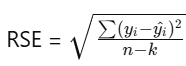 GEORGE MASON UNIVERSITY
10
Multiple R-squared (R²)
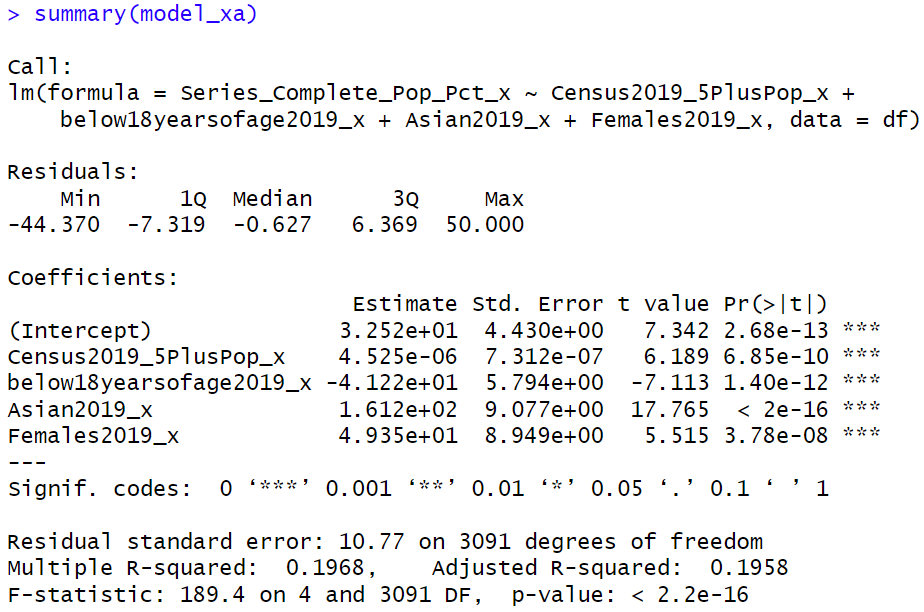 GEORGE MASON UNIVERSITY
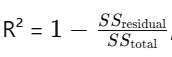 11
Adjusted R-squared
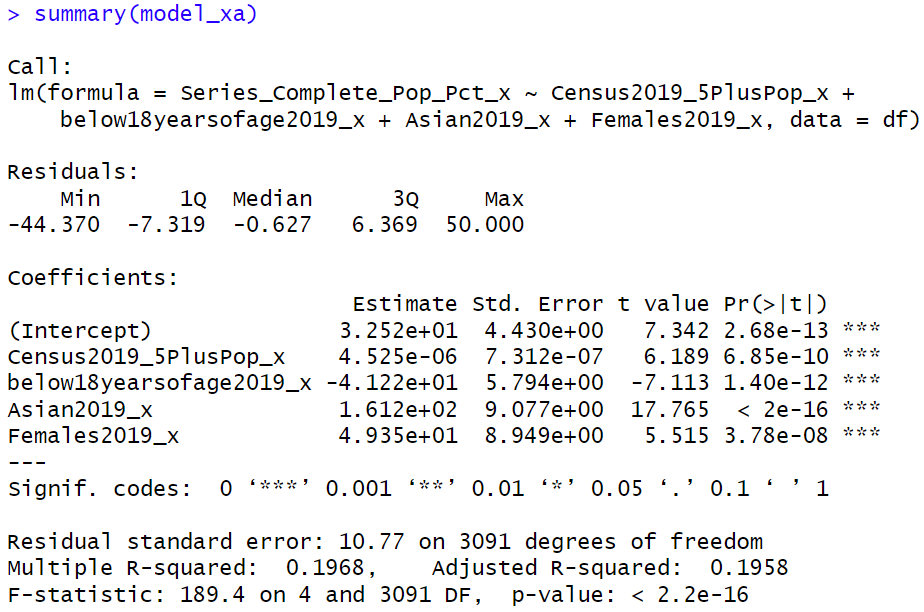 GEORGE MASON UNIVERSITY
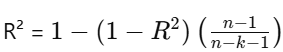 12
F-statistic
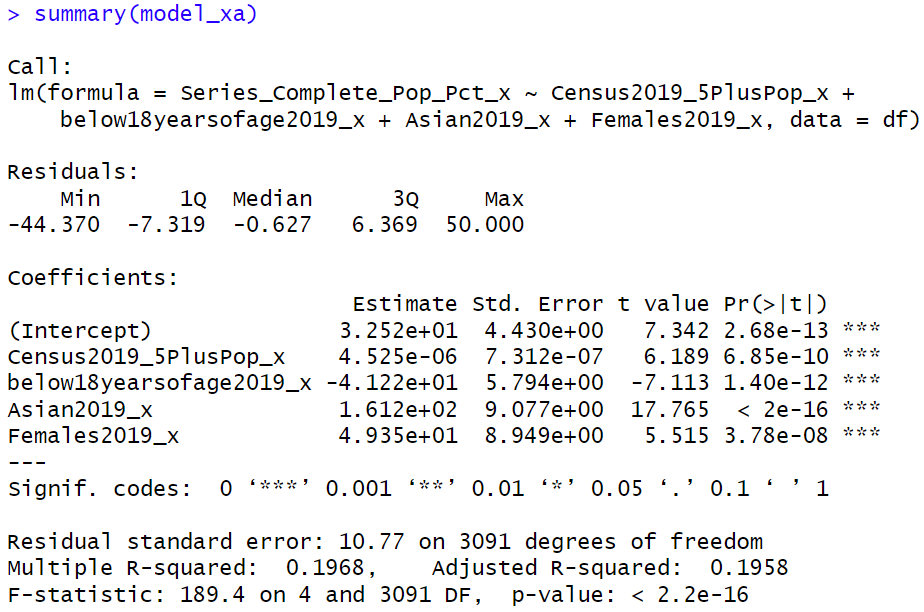 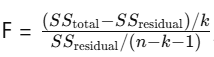 GEORGE MASON UNIVERSITY
13
Thank You!